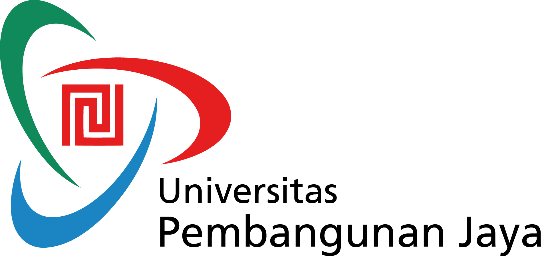 Desain Komunikasi VIsual
VCD102 - Gambar Desain
Desi Dwi Kristanto, M.Ds.
Gambar Proyeksi
Proyeksi Isometri
Proyeksi Dimetri
Proyeksi Trimetri
Proyeksi Ortogonal
Proyeksi Ortogonal
Proyeksi Amerika
A : Pandangan depan.
B : Pandangan atas.
C : Pandangan kiri.
D : Pandangan kanan.
E : Pandangan bawah.F : Pandangan belakang.
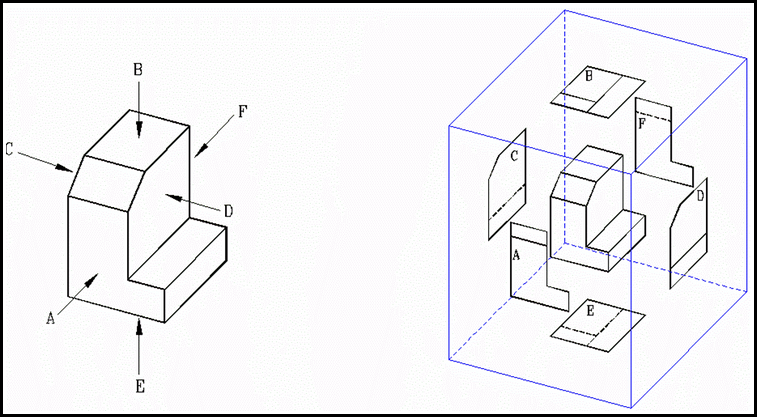 Proyeksi Ortogonal
Proyeksi Amerika
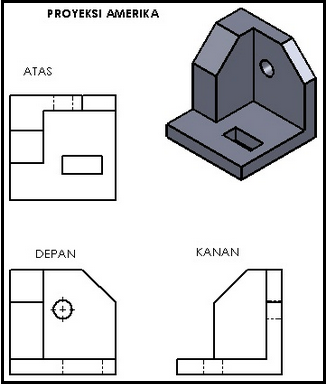 Proyeksi Ortogonal
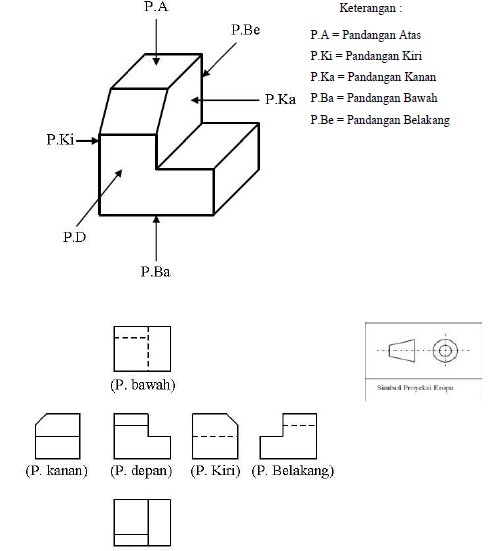 Proyeksi Eropa
Proyeksi Ortogonal
Proyeksi Amerika
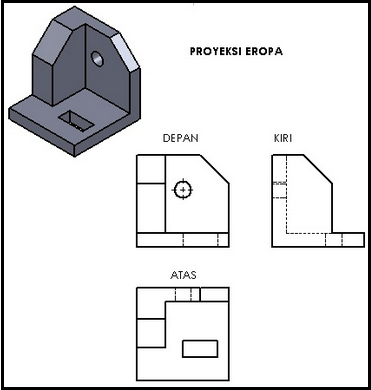 8
9
10
Place the lower right corner of Plan View on the PP and rotate  it clockwise.The choice of 30° is arbitrary, but should provide  a good view
11
STEP 4
In Fig. 4 we will locate the Station Point. Measure the  horizontal width of our Plan View (X) and double it.  Extend a vertical line from the corner that touches the  Picture Plane downward.At two times X we will locate  the Station Point.
12
STEP 5
Draw lines for the Horizon and Ground Line Fig. 5.The
location of these lines are infinitely variable.
13
STEP 6
Draw 2 lines from the SP that are parallel to the bottom  edges of the Plan View Fig 6.The lines should intersect  with the PP (points a & b). Next draw vertical lines from  points a & b to the HL.The point where these vertical  lines intersect the HL is where the left and right vanishing  points (VPL & VPR) will be located.
14
STEP 7
The last part of preliminary layout will be to place the  Side Elevation view from Fig. 1 onto the GL. Project a line  (orange dashed line b) from the top of the Elevation View  to the vertical Line Of Sight (LS) Fig. 7.
15
STEP 8
We are now ready to start projecting lines to the  vanishing points. Referring to Fig. 8, draw lines from both  vanishing points (VPL & VPR) to the top and bottom  reference points of our subject (points a & b).
16
STEP 9
To locate the vertical lines on our subject, draw lines  from the SP to corners a & b on the Plan View Fig. 9.At  the point where these lines intersect the PP, draw vertical  lines (orange dashed lines) downward to intersect the  vanishing point projection lines.
17
2-Point perspective drawing
STEP 10
Using the same procedure as shown in Fig. 9, find the  smaller features on the subject in both the Plan View and  the Elevation View (a & c) in Fig. 10.
18
2-Point perspective drawing
STEP 11
Project the smaller features on the subject in both the Plan
View towards the vanishing point projection lines Fig. 11.
19
2-Point perspective drawing
STEP 12
The last step is to darken the object's construction lines,  and heavy in the visible final edge lines, to increase  readability Fig. 12.